Twin Towers
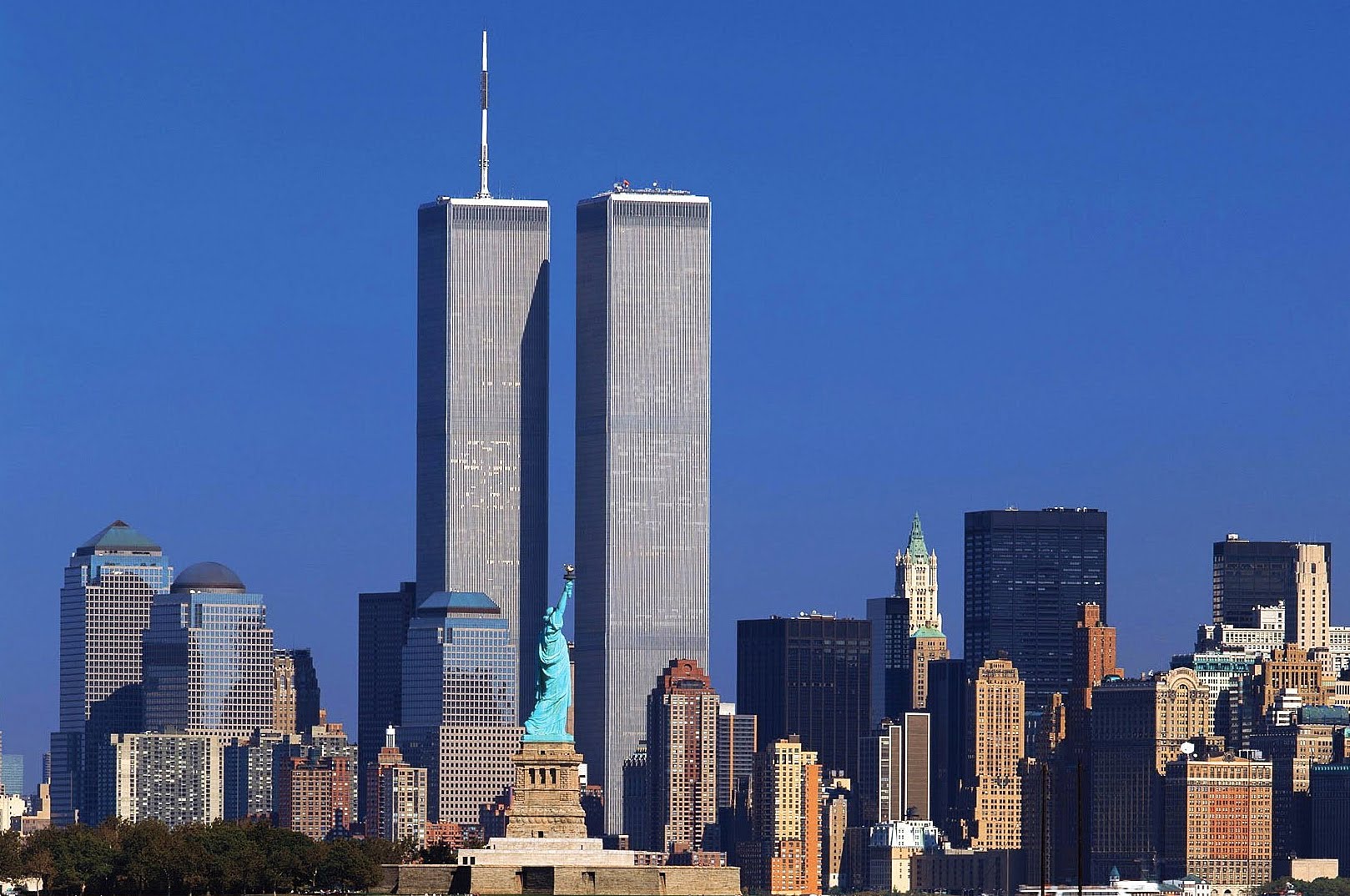 World Trade Center

Seven  buildings

One WTC 417m+110m antenna at the top ( left )

Two WTC 415m ( right )

$ 2,300,000,000 ( Complex )

1,240,000 m² office space
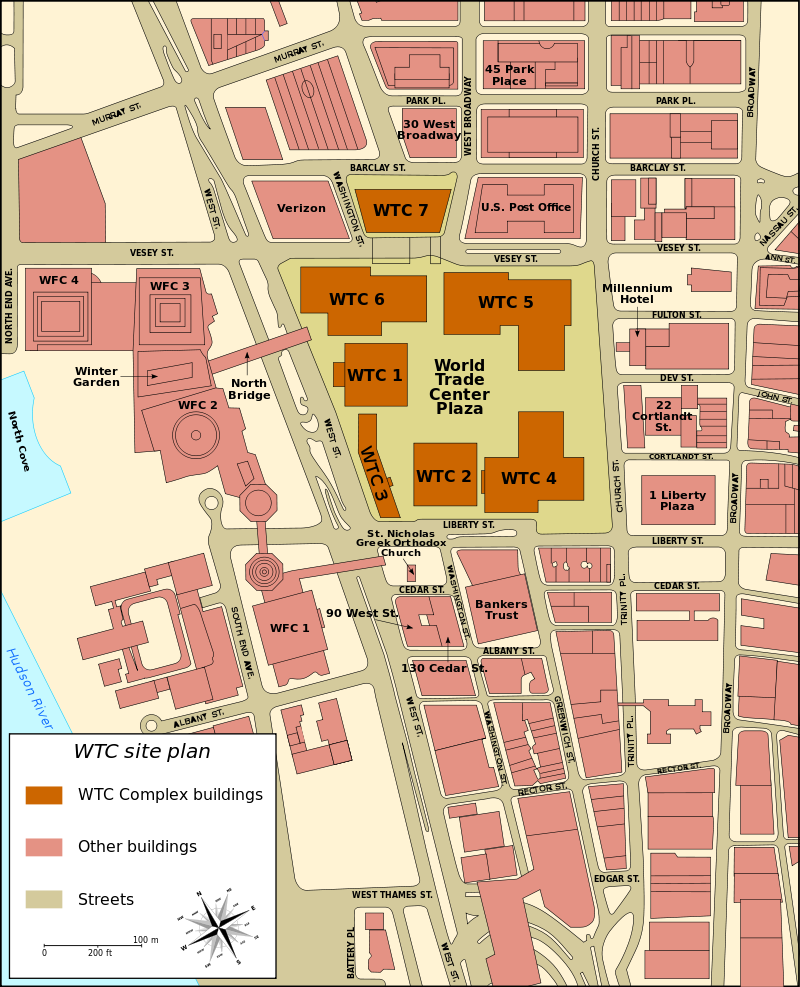 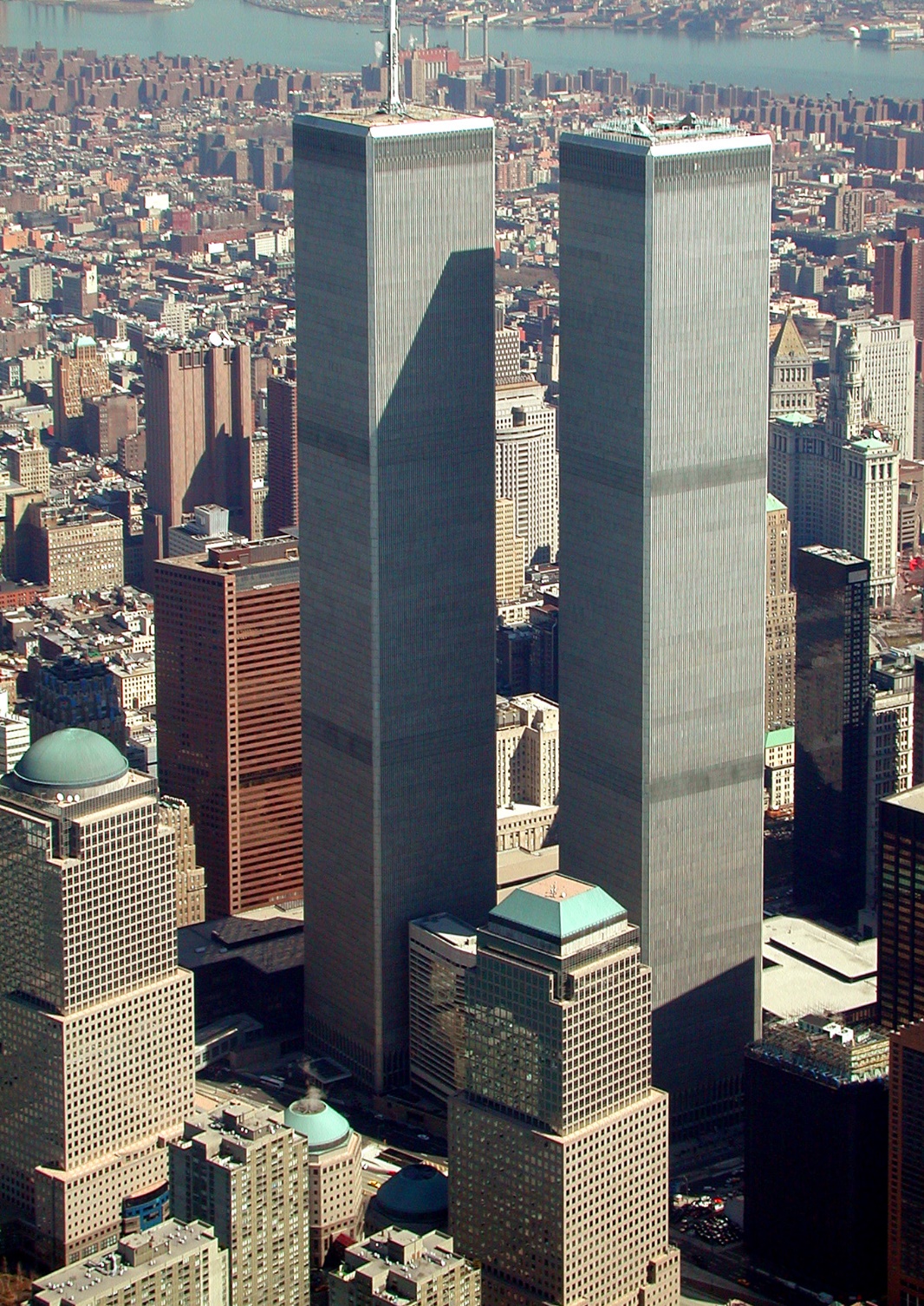 Each tower:

250,000 tons

110 stories

99 elevators

21800 windows
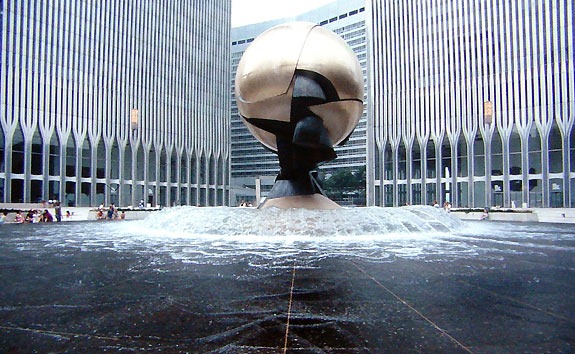 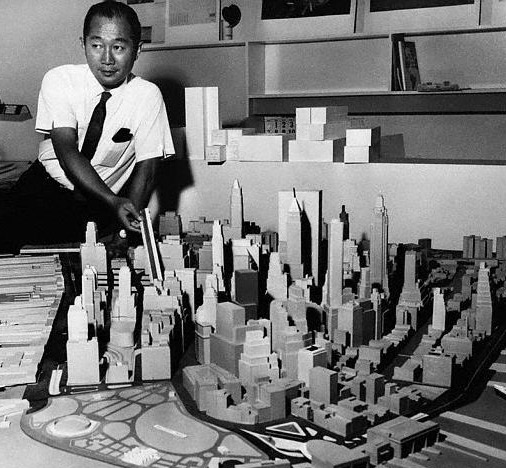 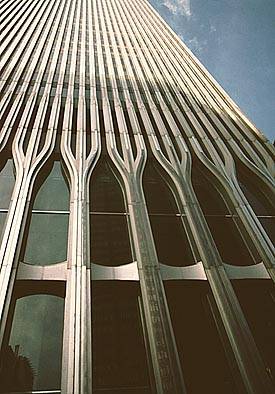 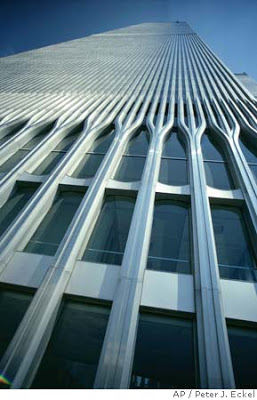 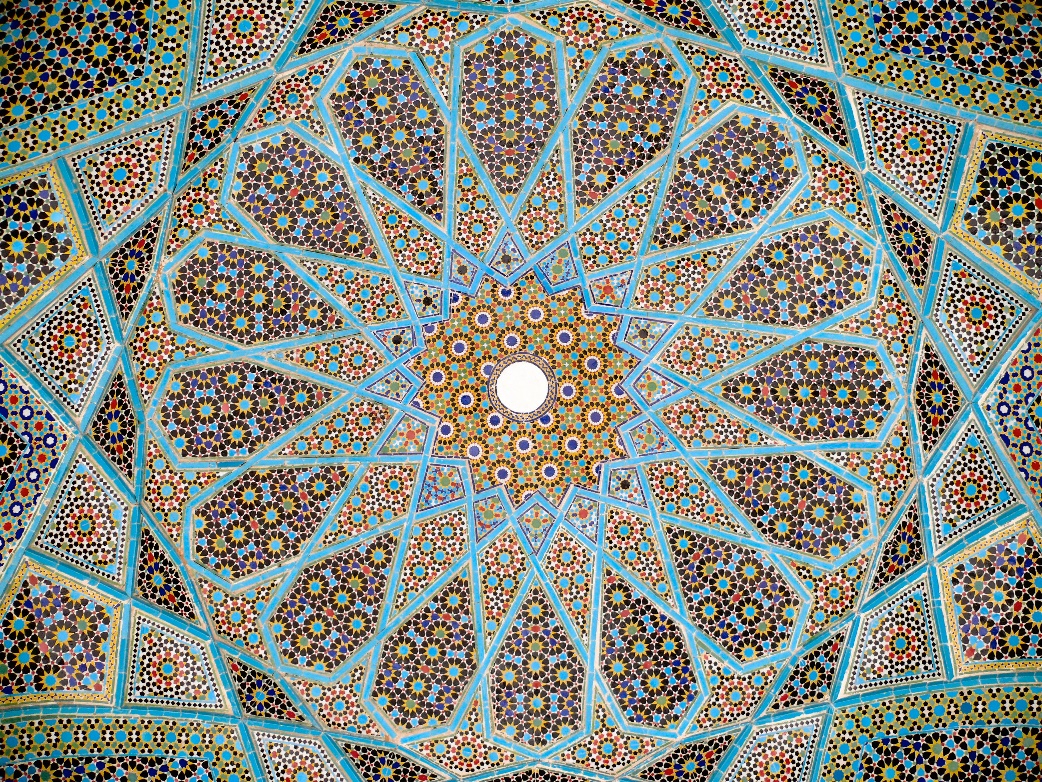 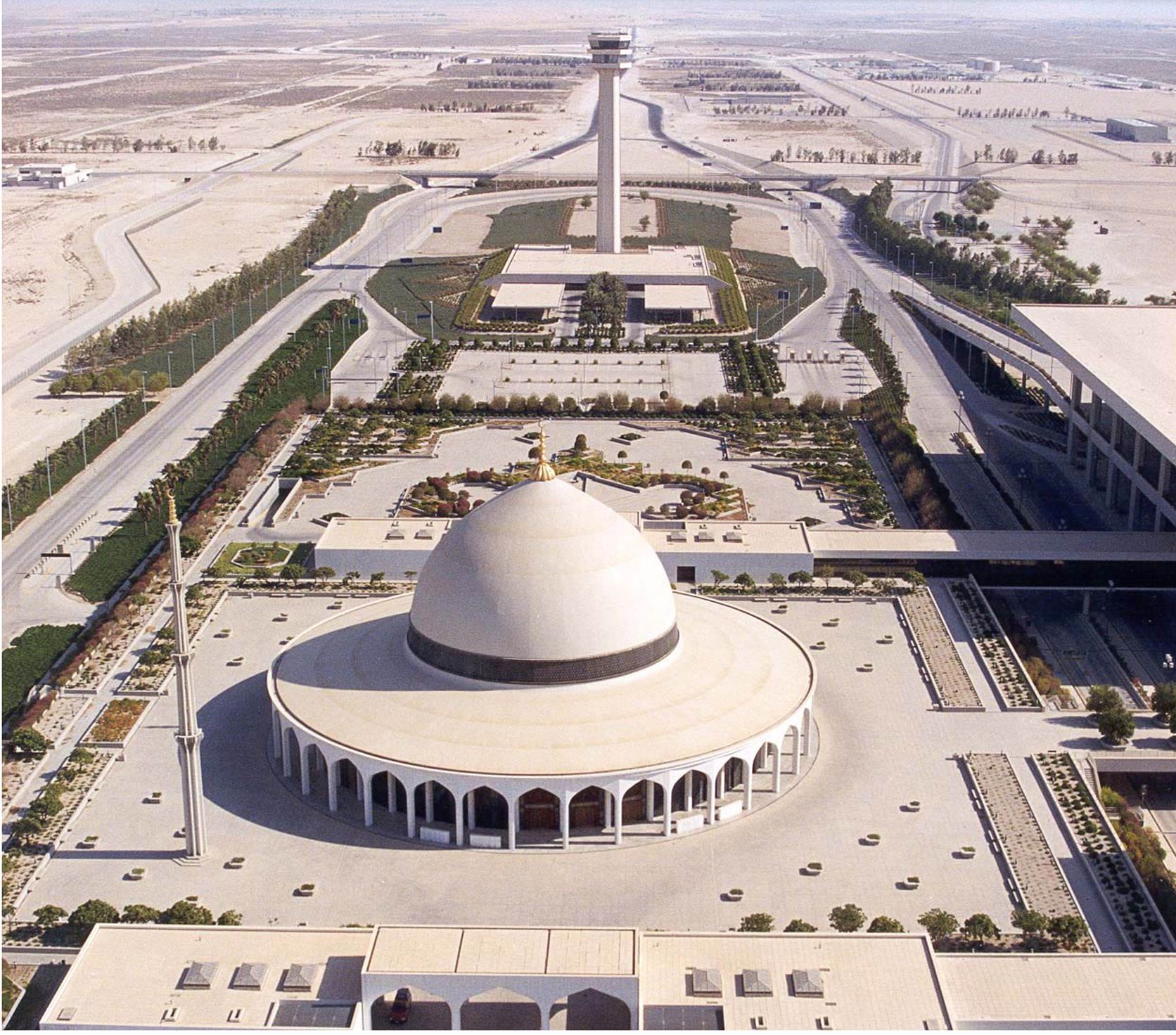 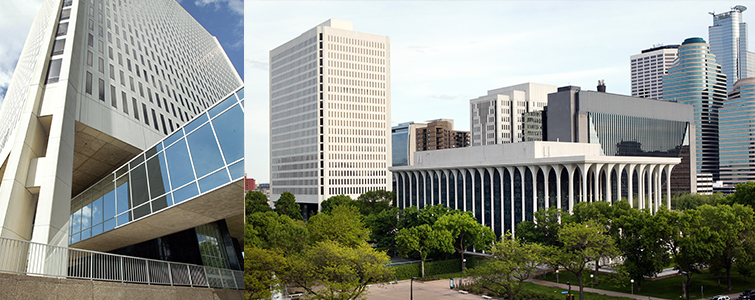 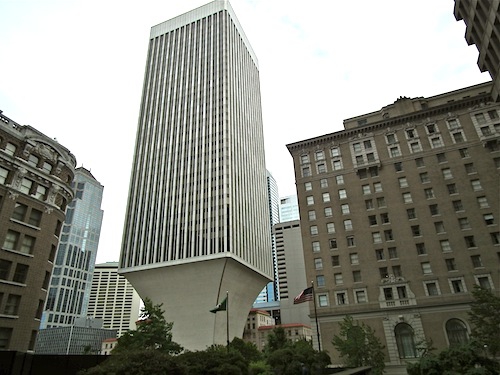 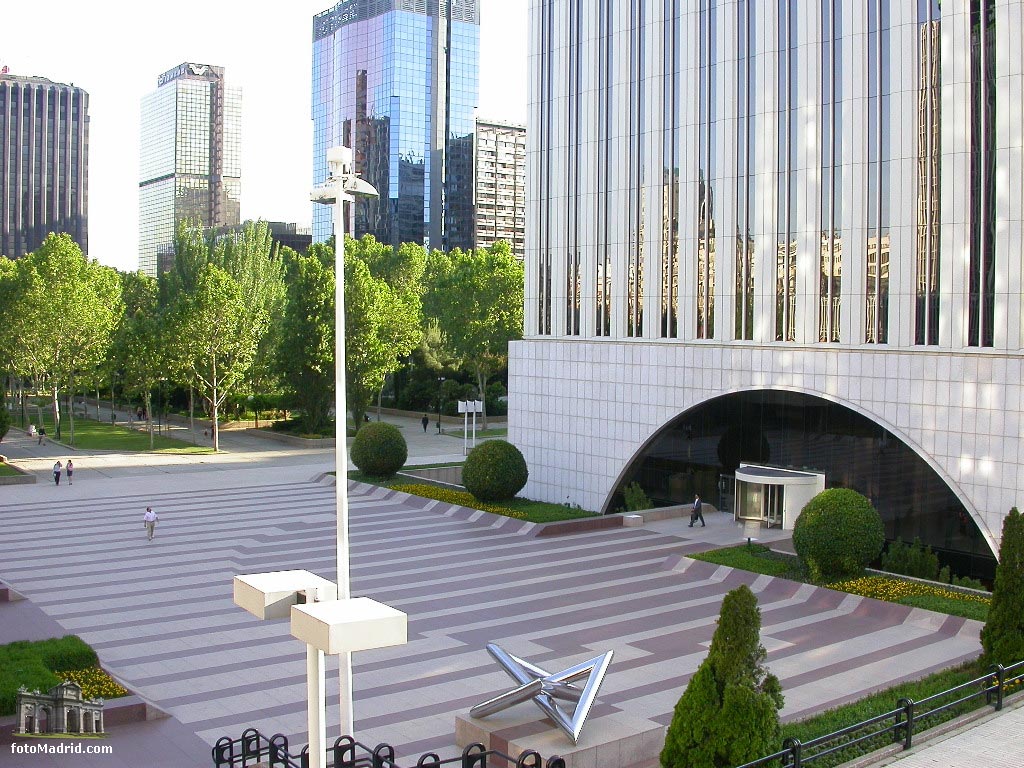 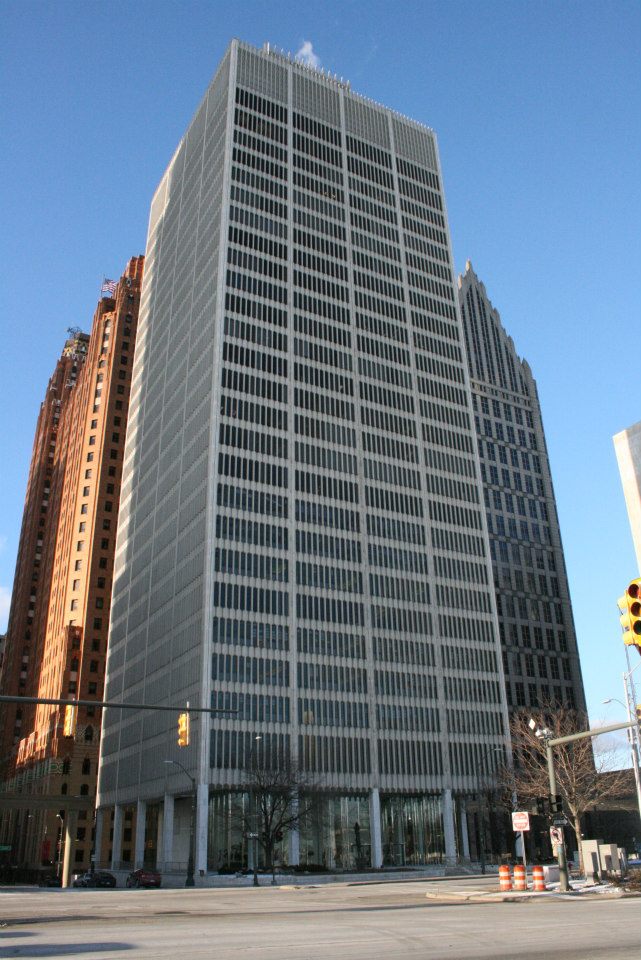 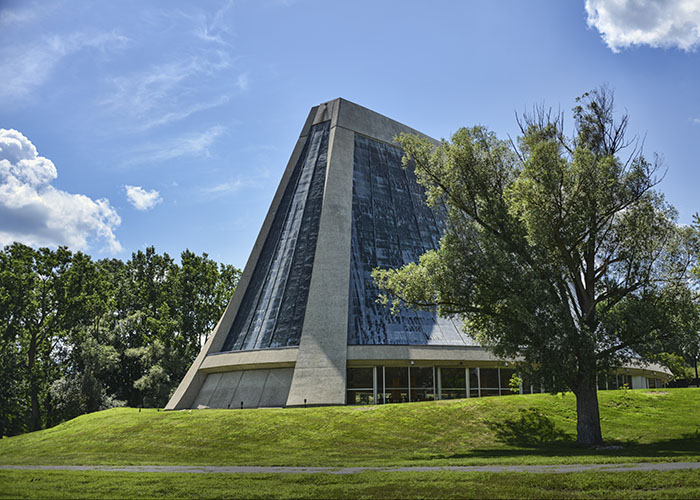 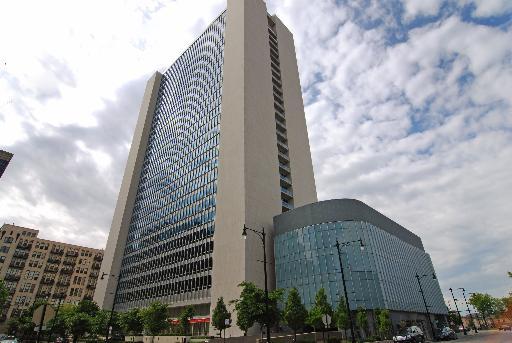 Prefabricated components
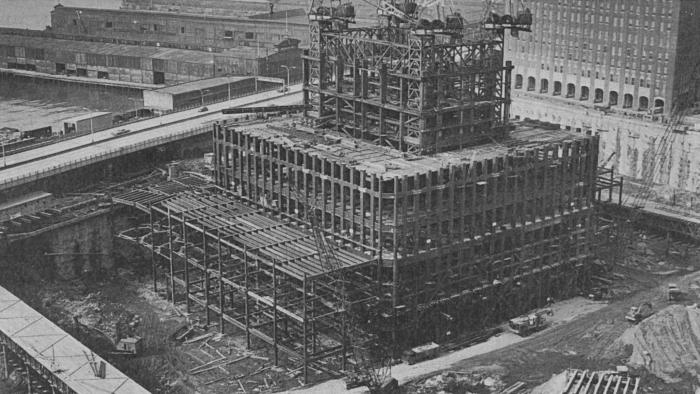 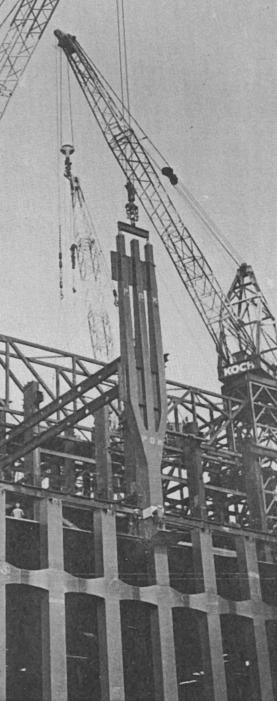 Mounting construction
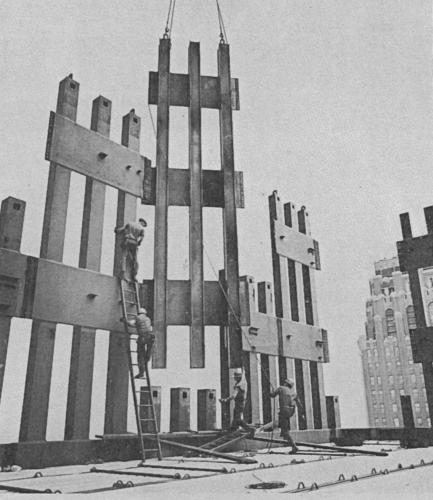 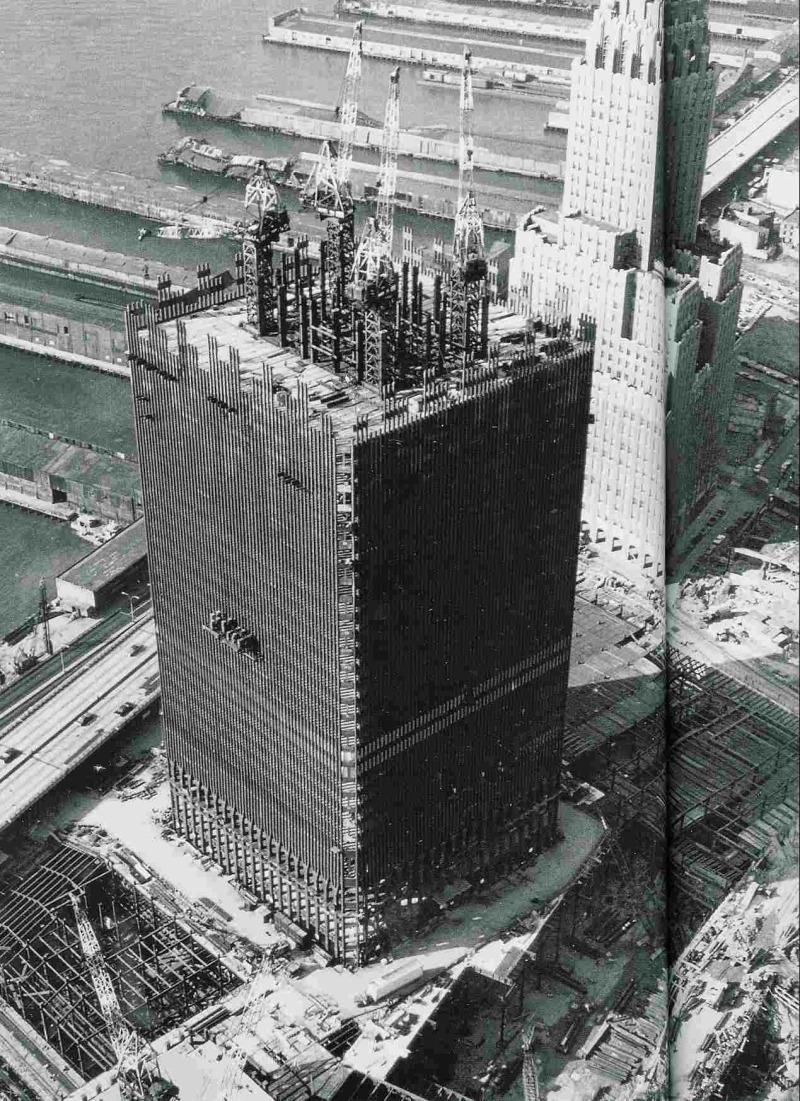 -Tube frame concept
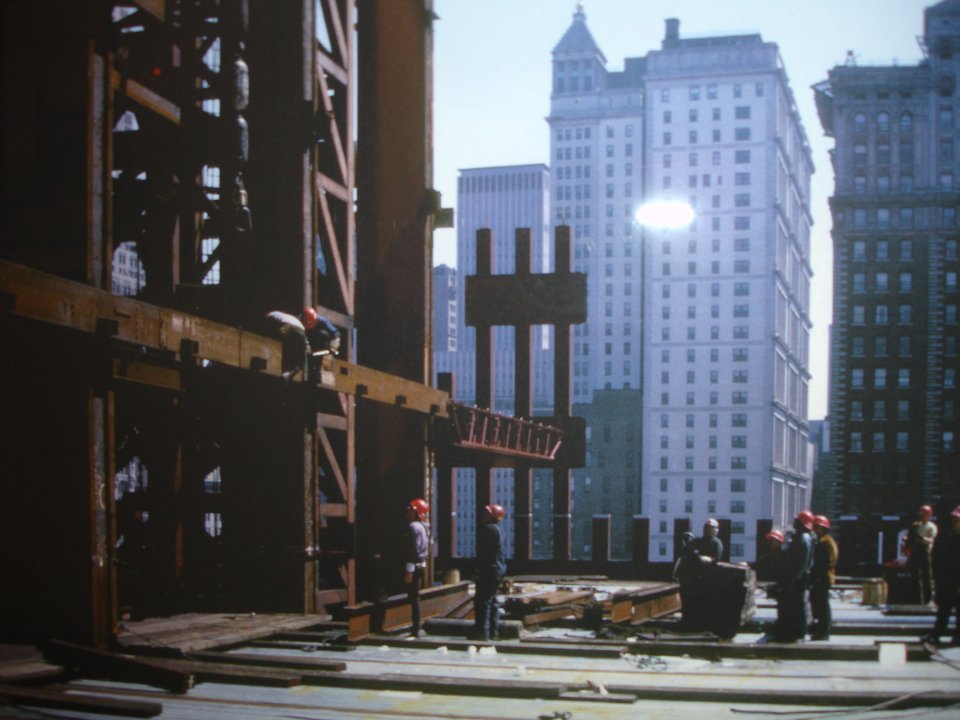 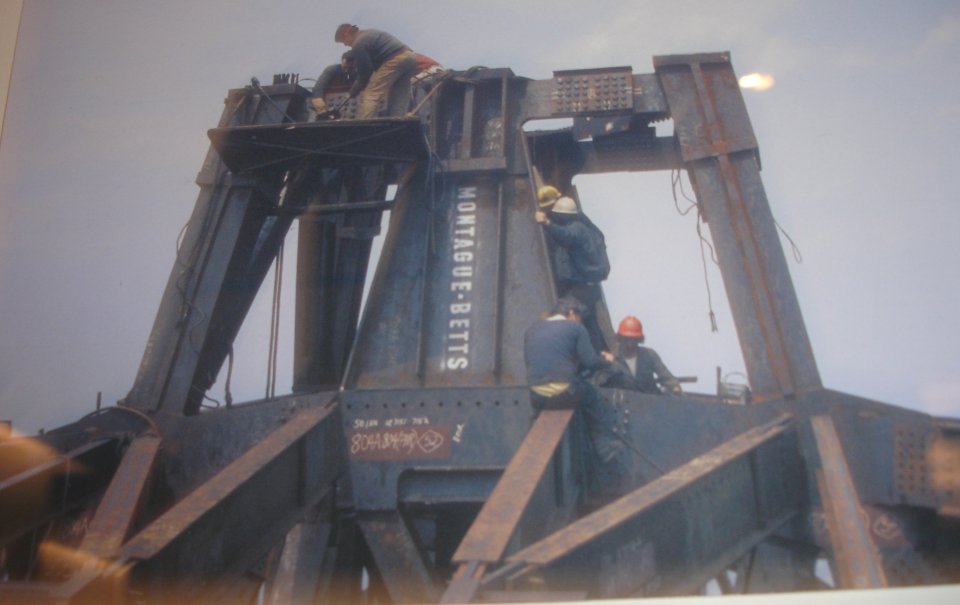 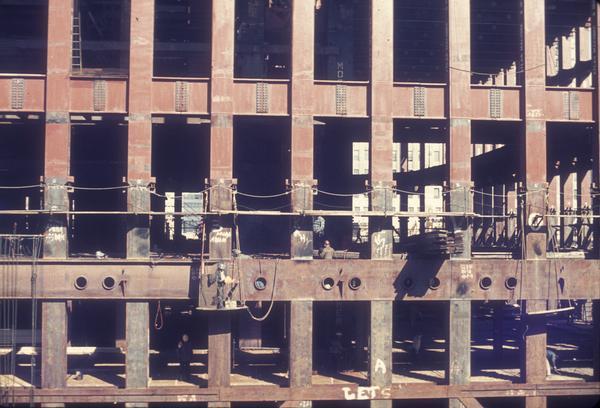 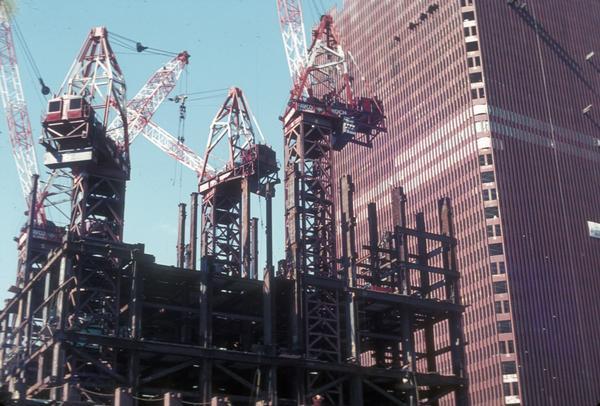 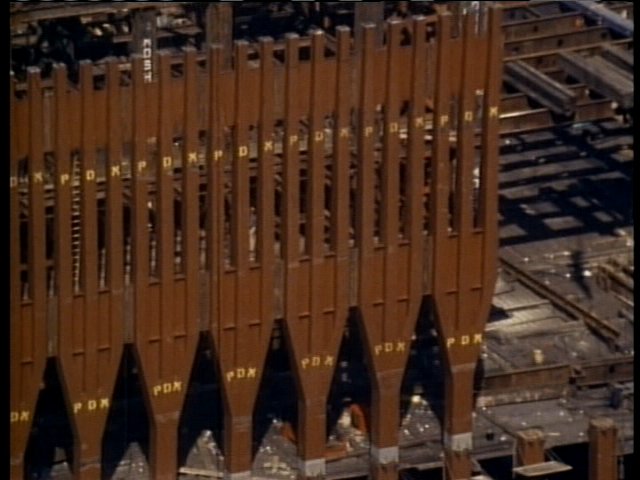 Vierendel trusses
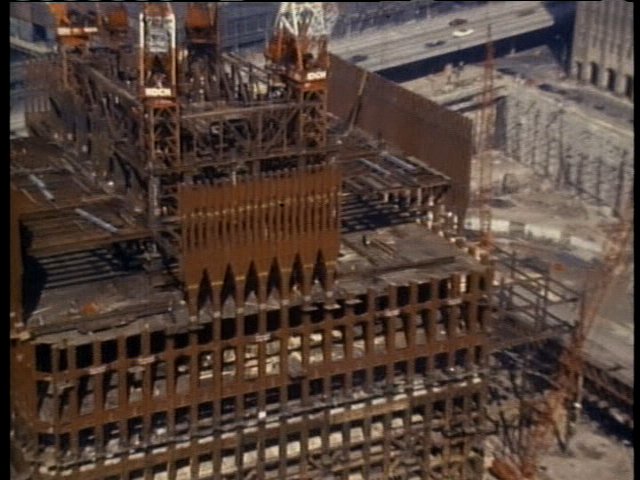 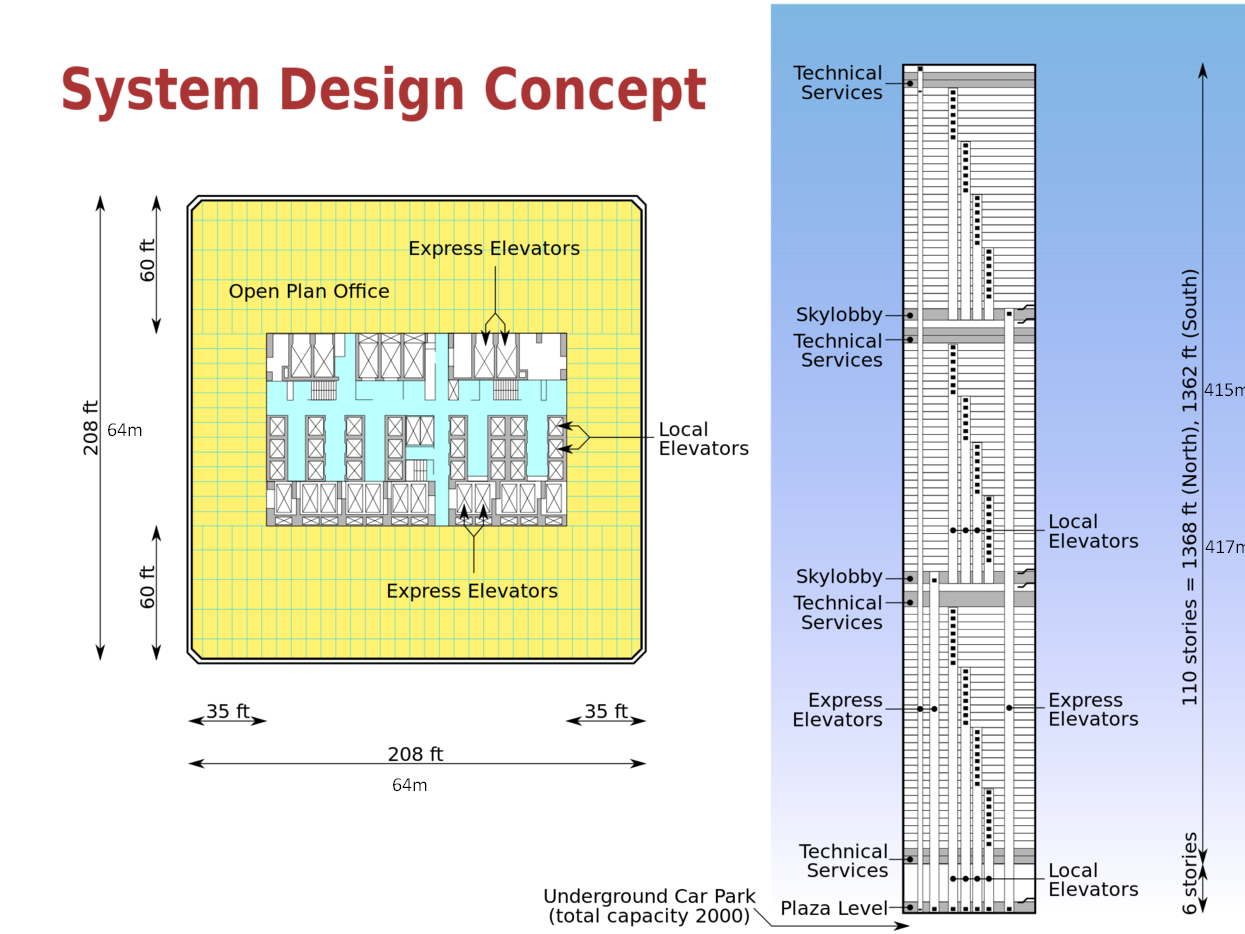 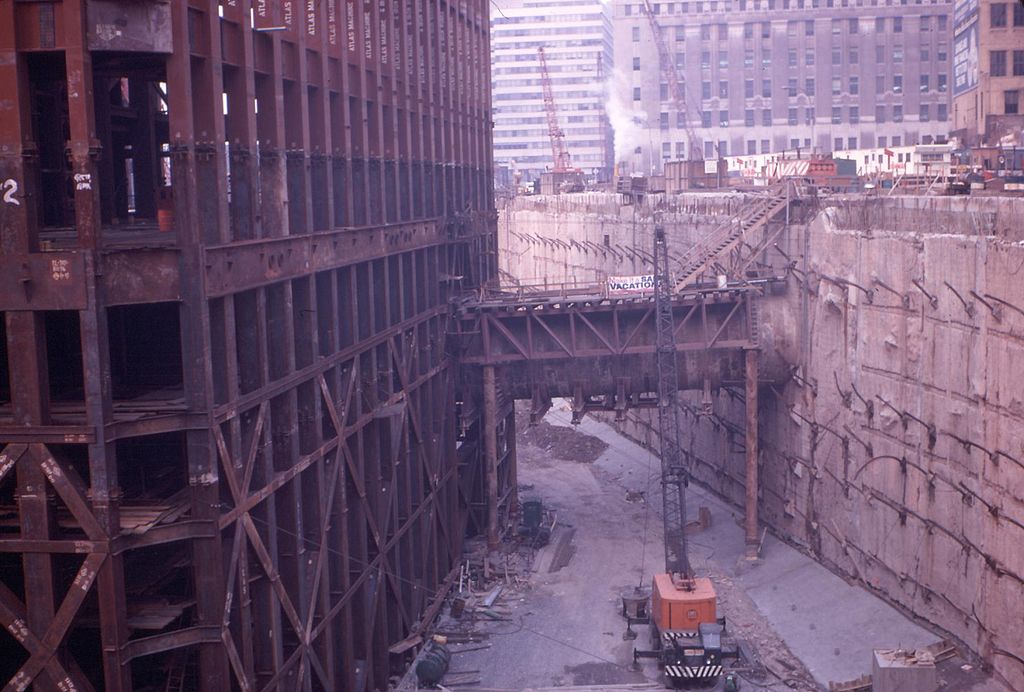 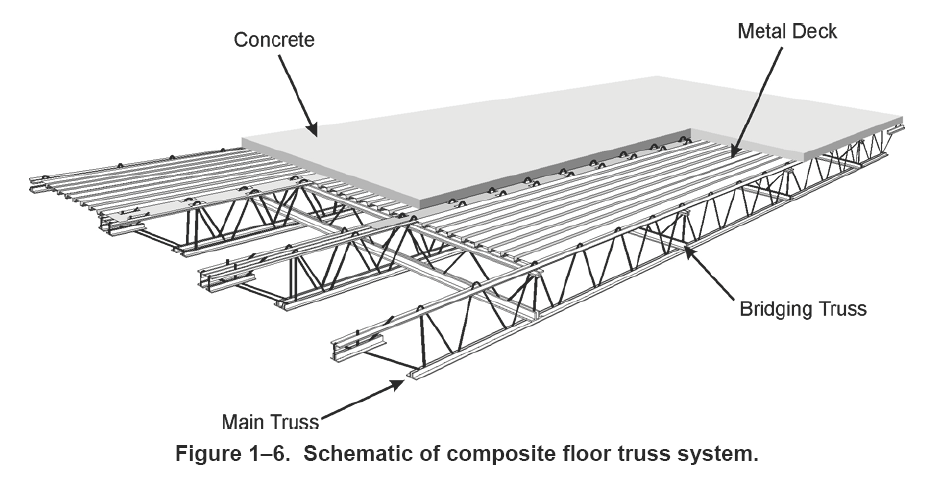 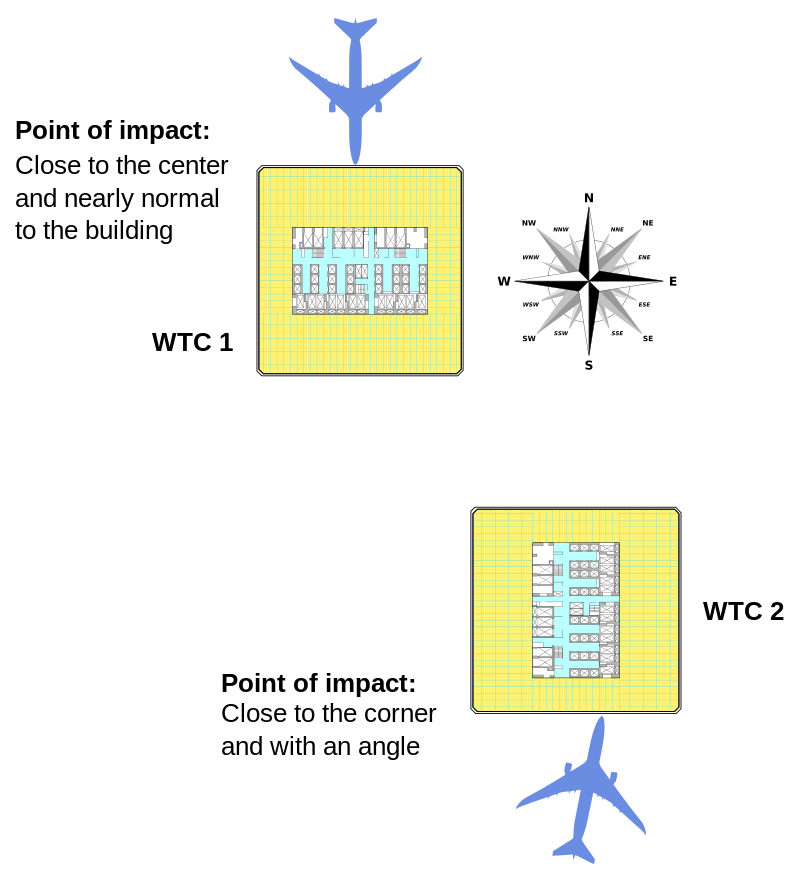 11th September, 2001Also known as „9/11”
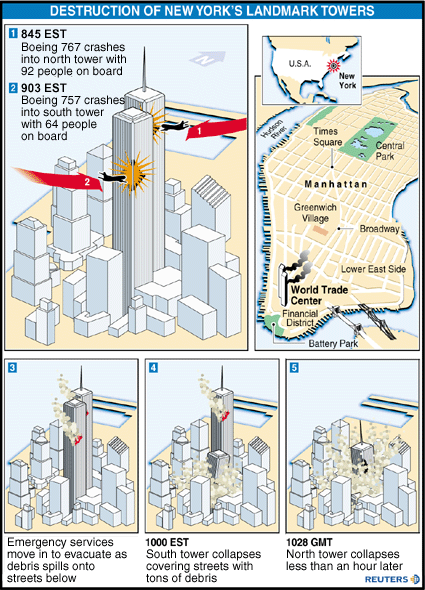 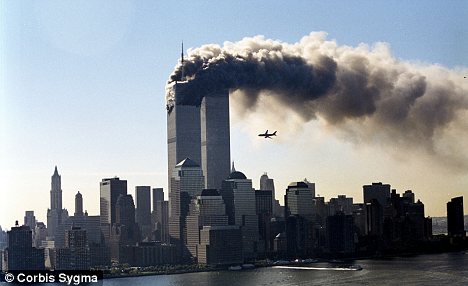 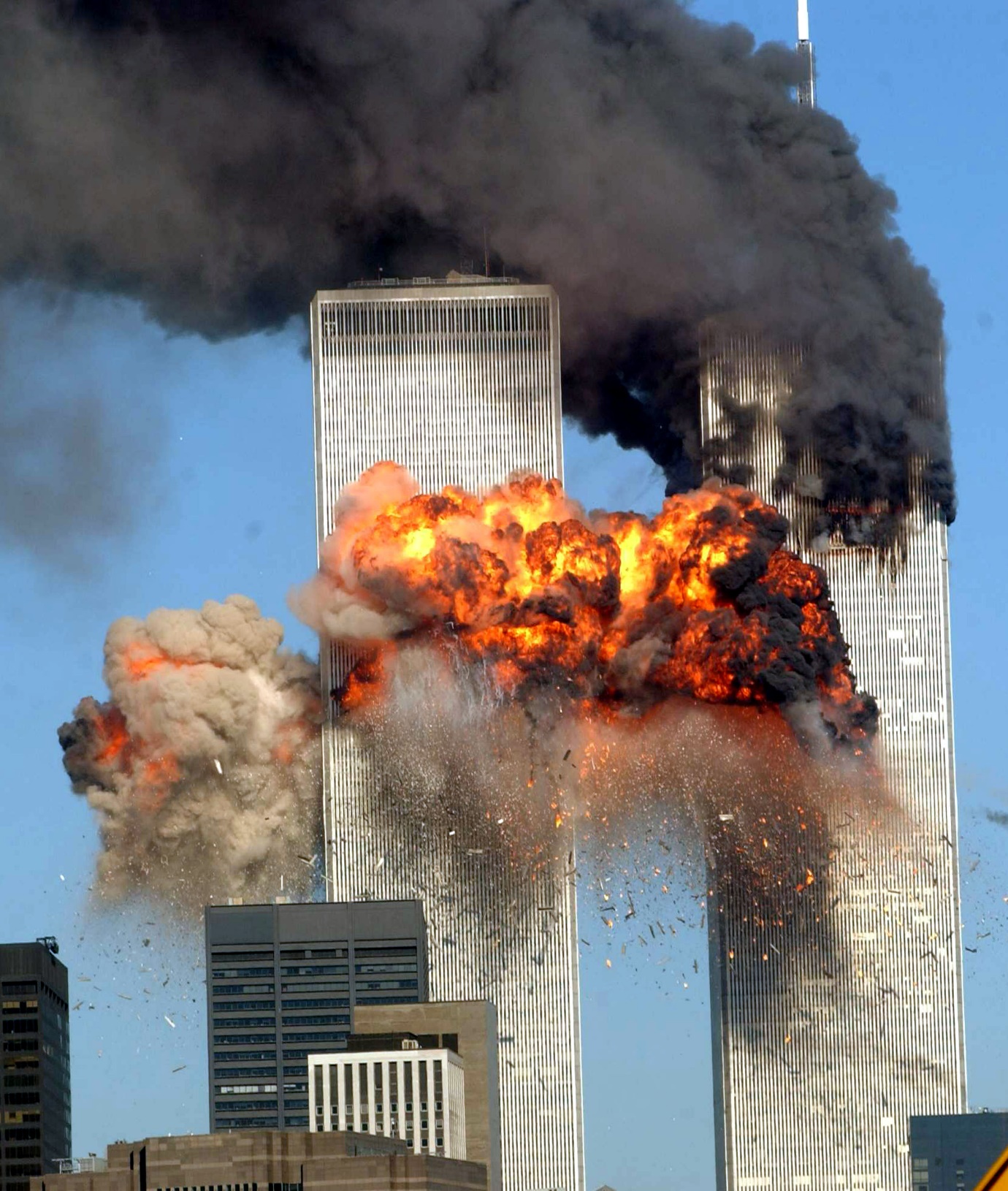 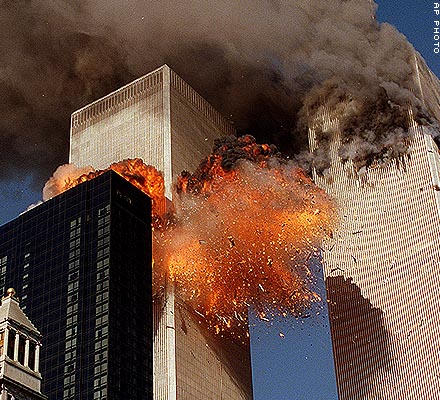 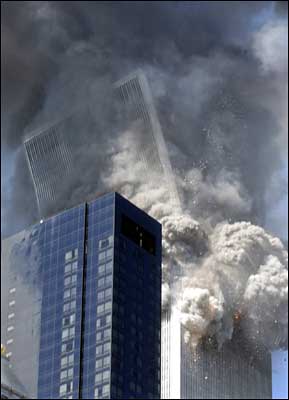 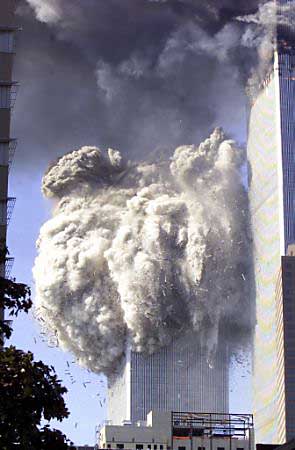 South tower collapsing
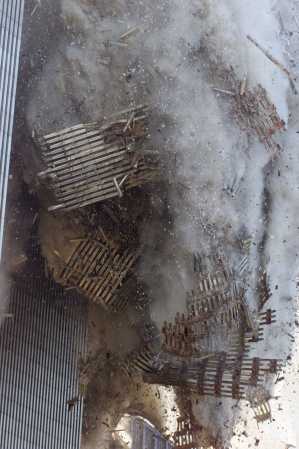 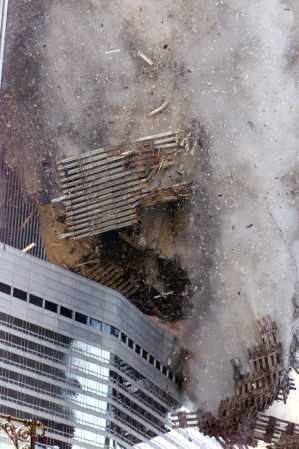 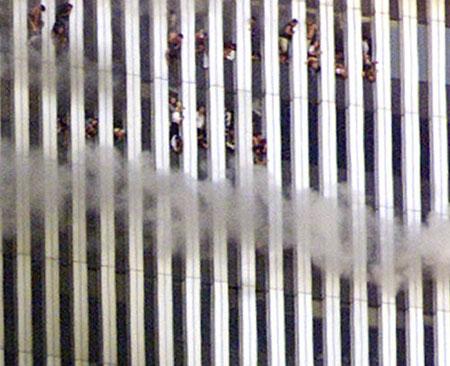 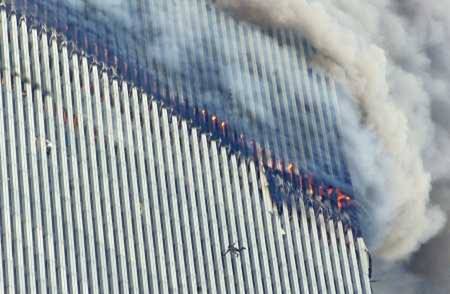 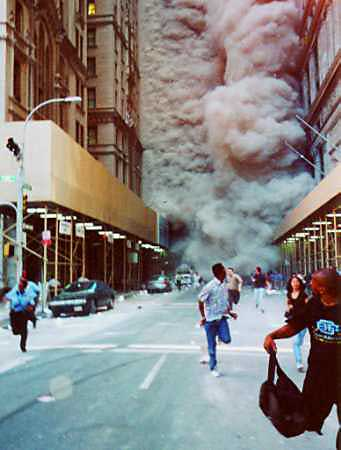 Avalanche of smoke and dust
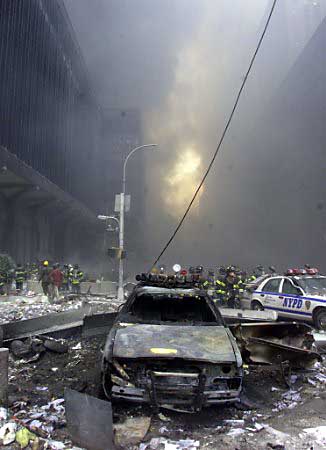 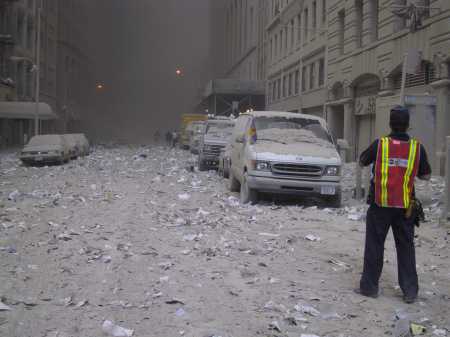 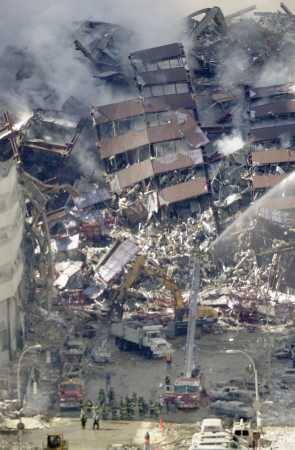 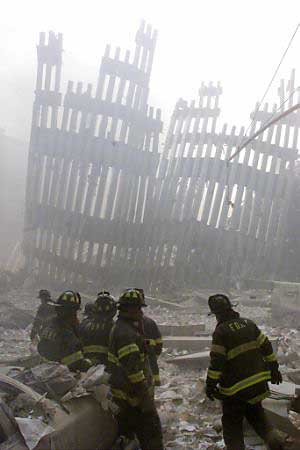 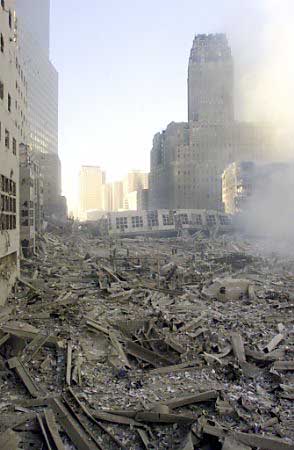 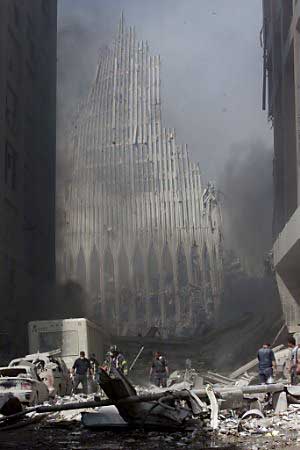 After 9/11 ( north tower )
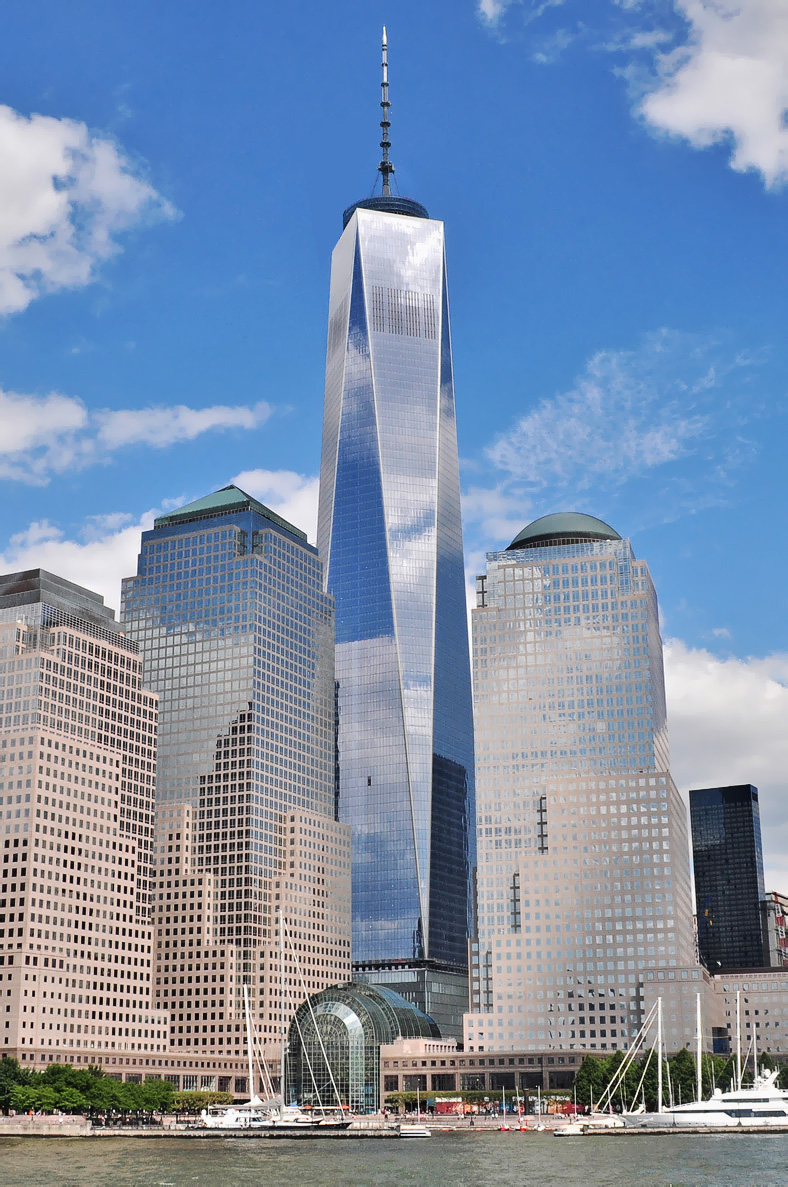 Opened October 2014

Architect: David Childs

Tallest of new WTC Complex

104 Stories / 541m

260,000 m² rentable space

17m high office lobby
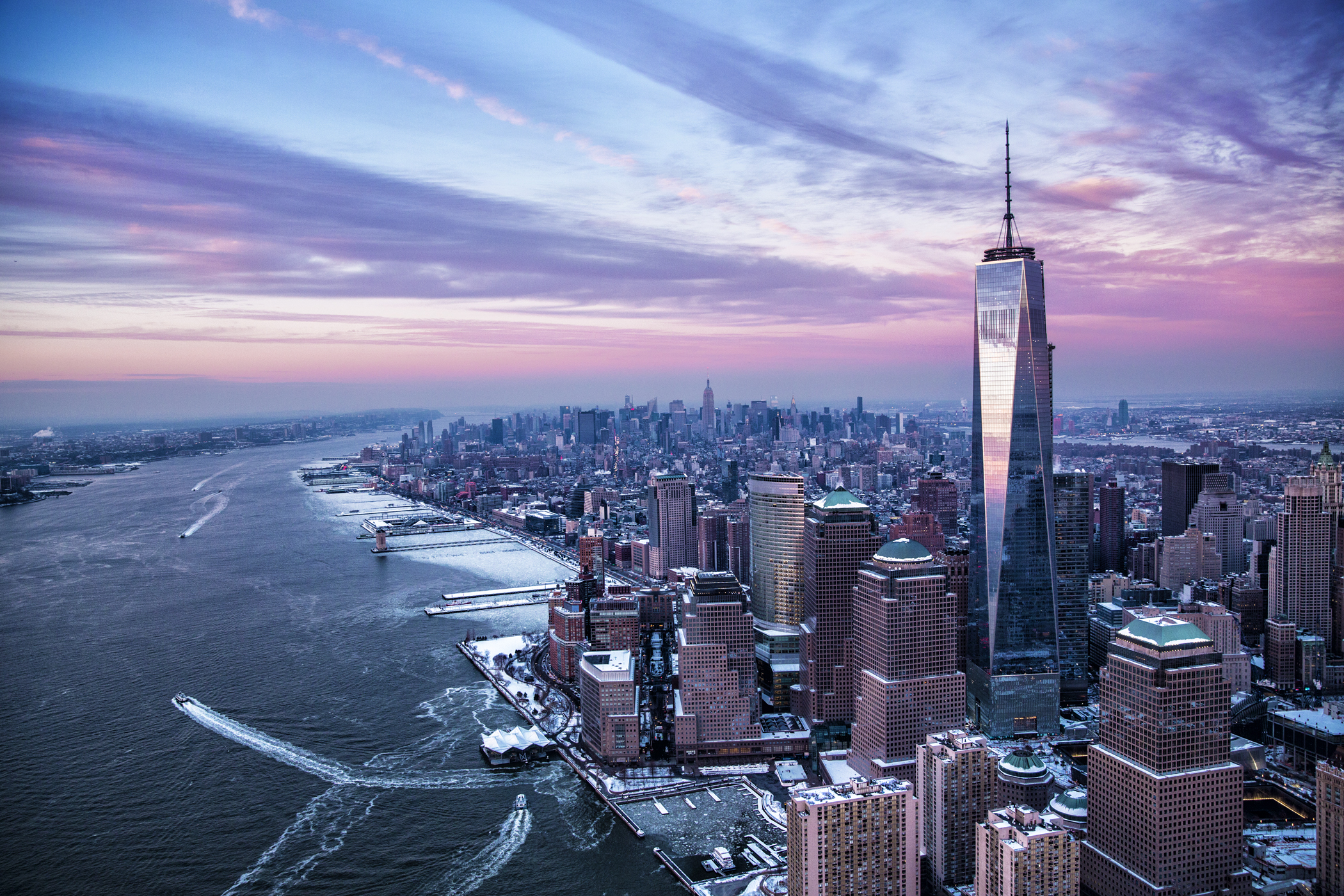 South tower ( 2010 – 2020 ? )
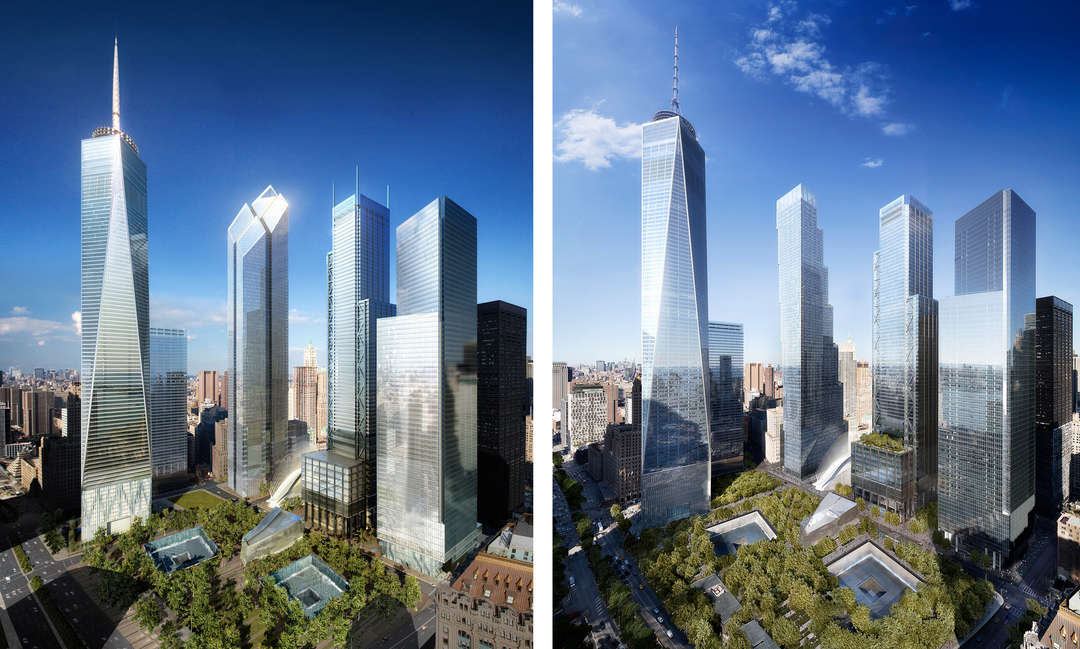 Architect design
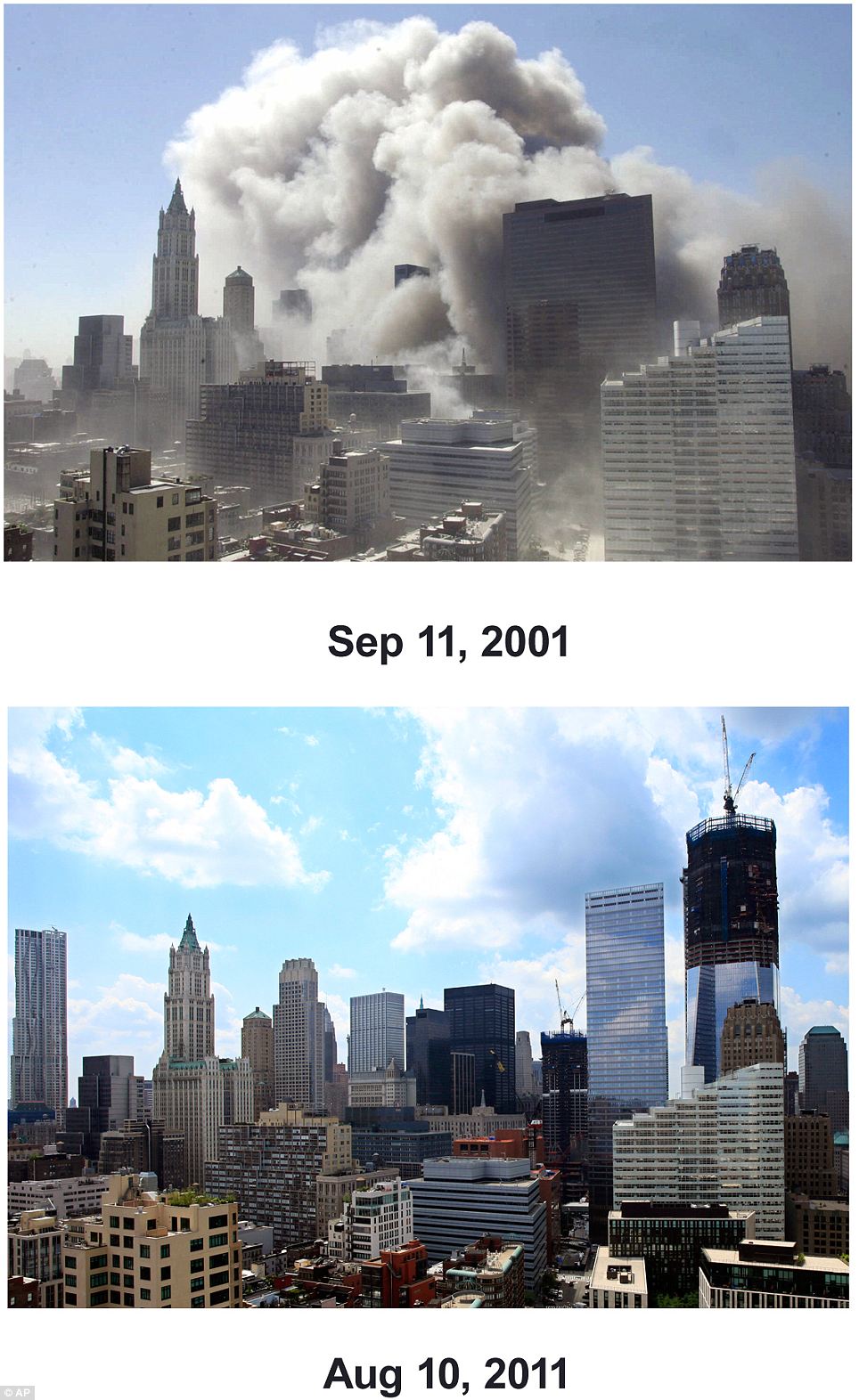 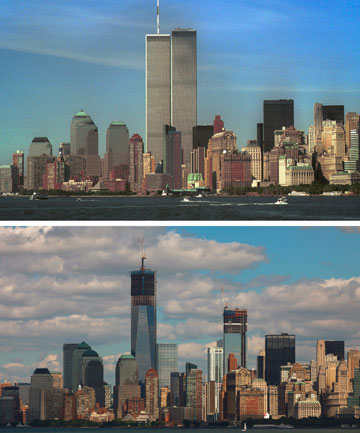 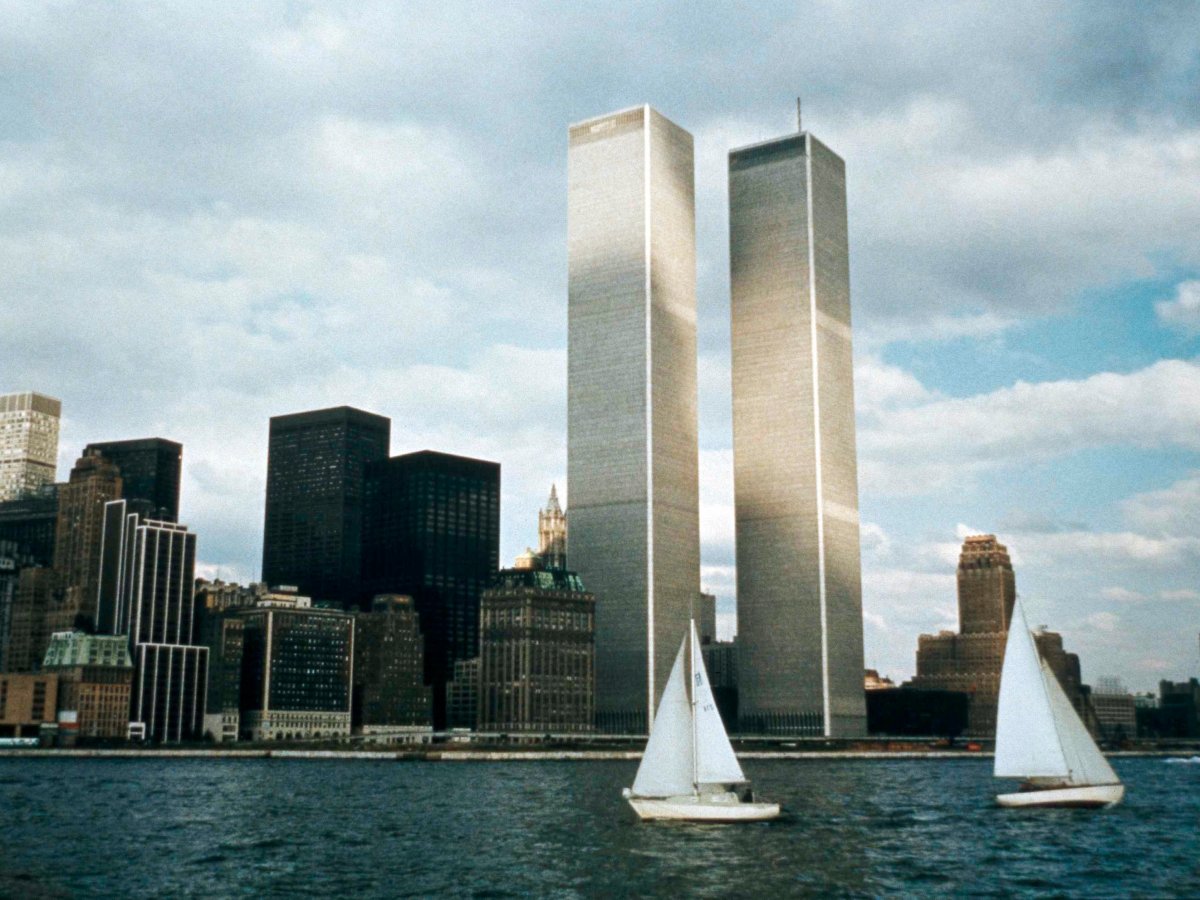